Osobnosti EU
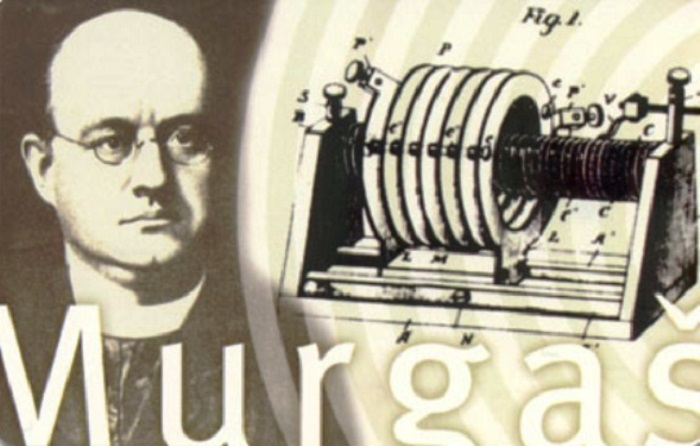 JOZEF MURGAŠ
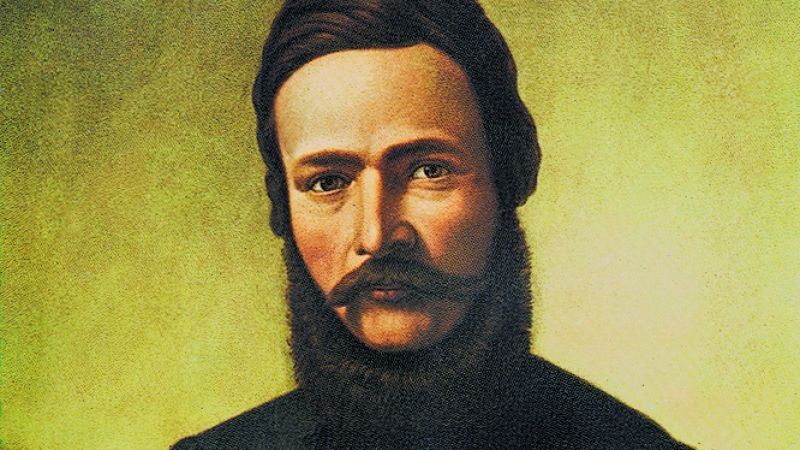 ĽUDOVÍT ŠTÚR
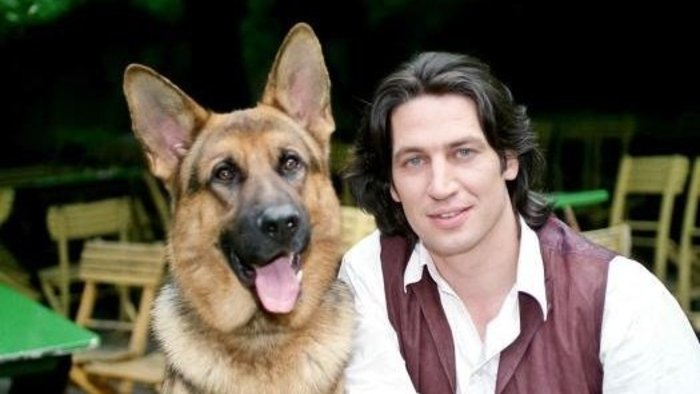 TOBIAS MORETTI
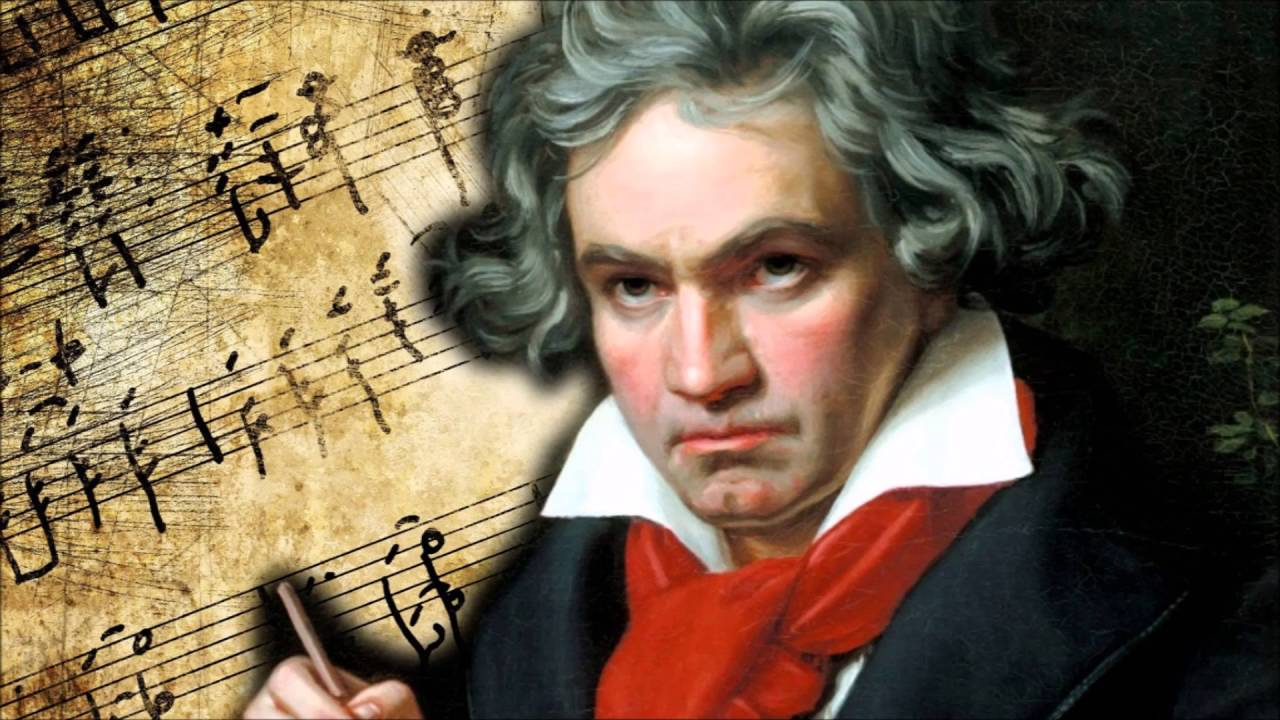 LUDVIG van BEETHOVEN
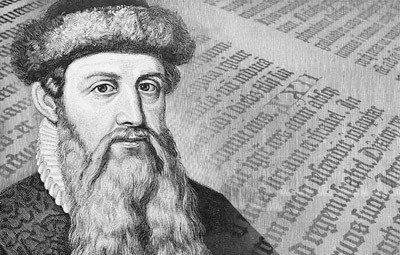 JOHANES GUTENBERG
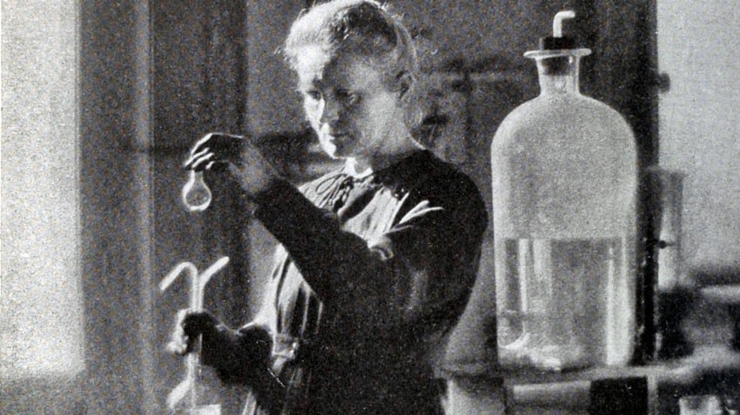 MARIA CURIE SKLODOWSKÁ
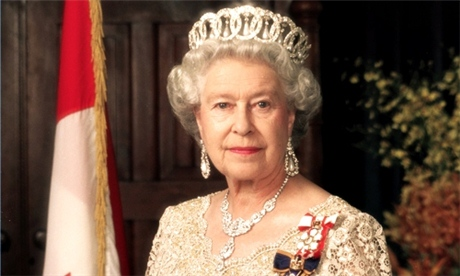 ALŽBETA II.
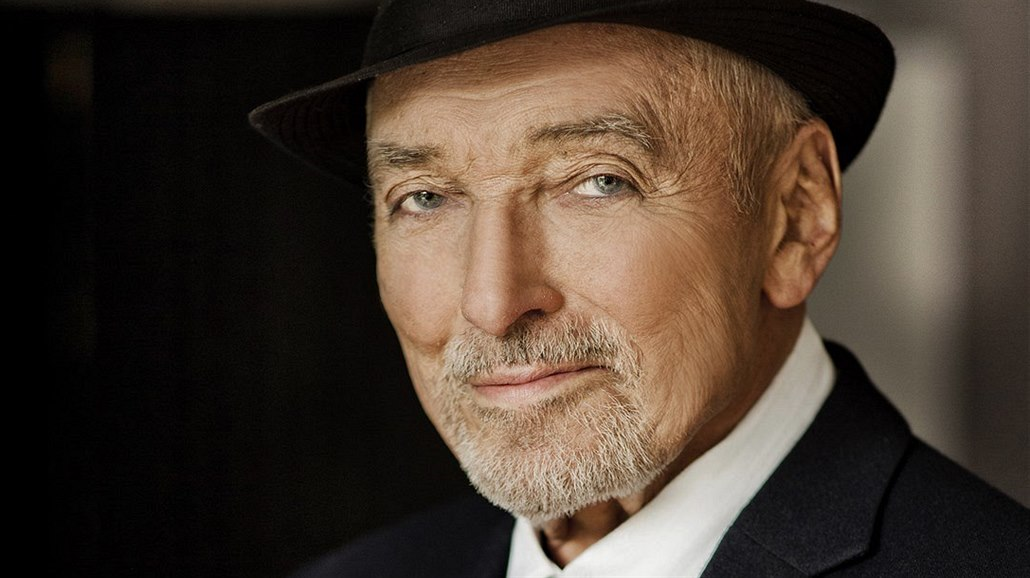 KAREL GOTT
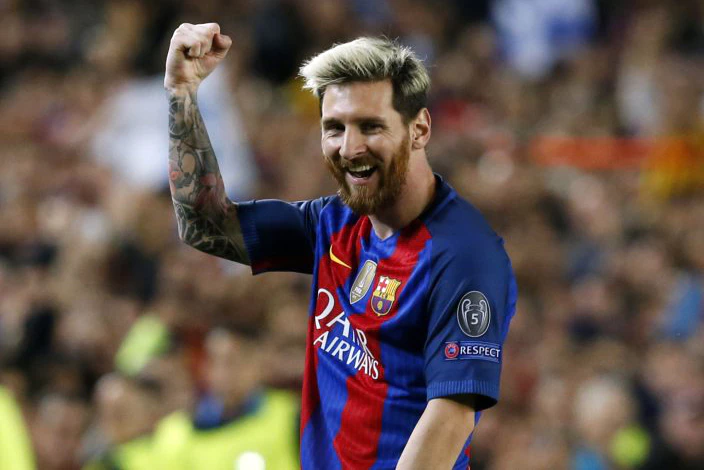 LIONEL MESSI
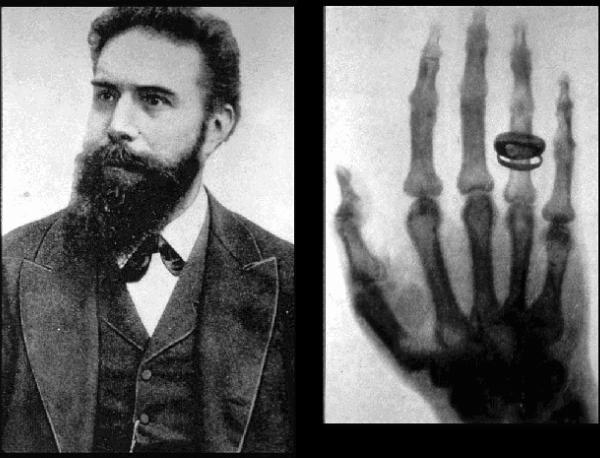 WILHEM RÖENTGEN
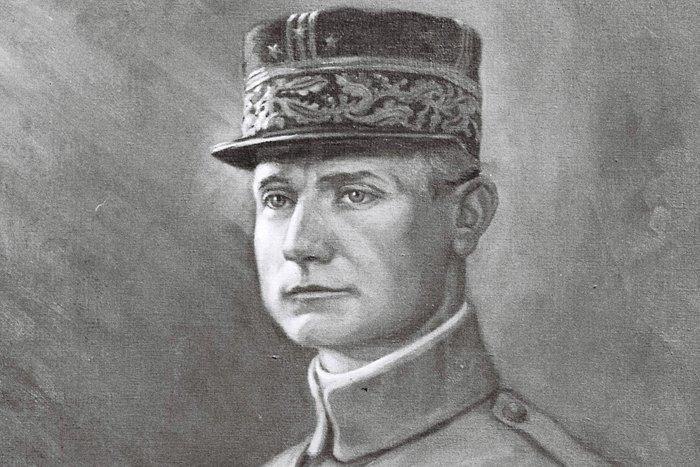 MILAN RASTISLAV ŠTEFÁNIK
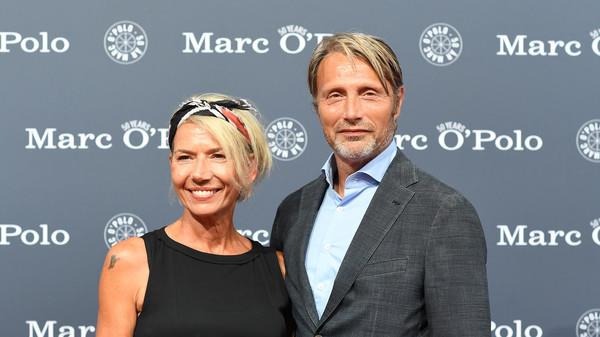 HANNE JACOBSEN
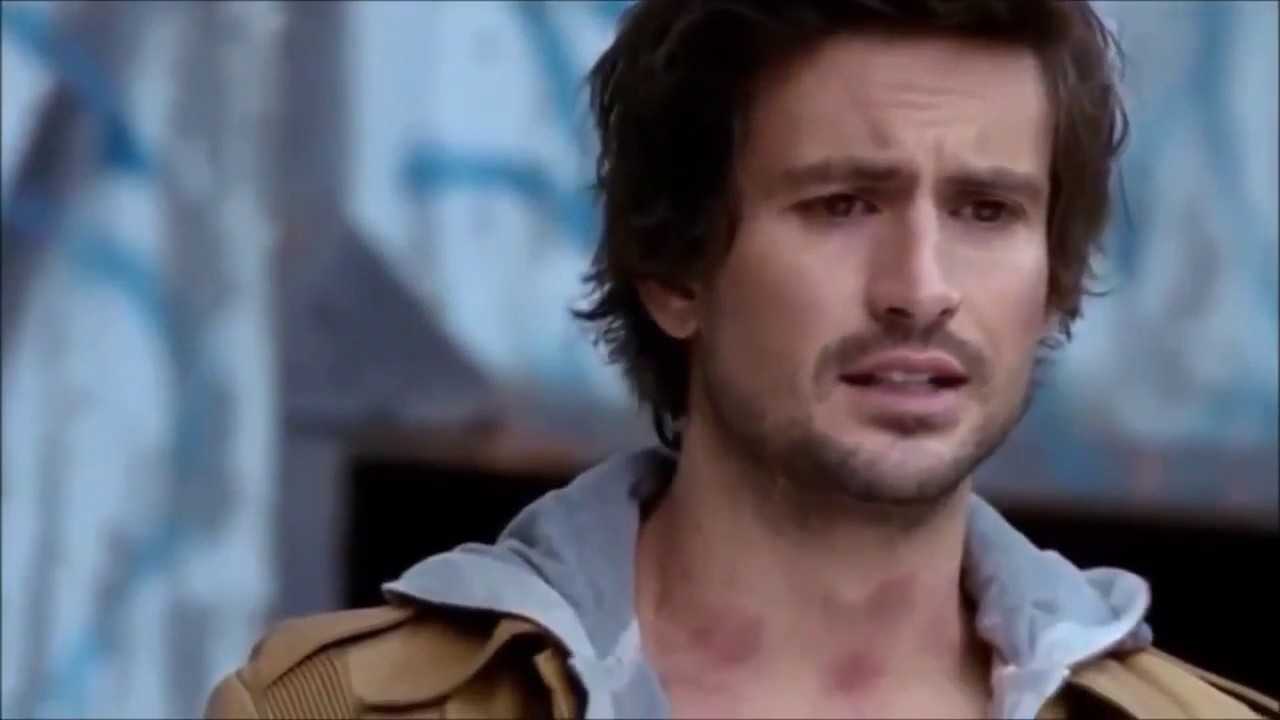 TOM BECK
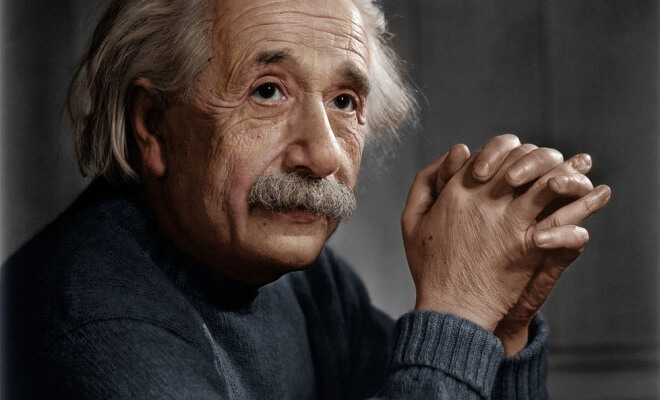 ALBERT EINSTEIN
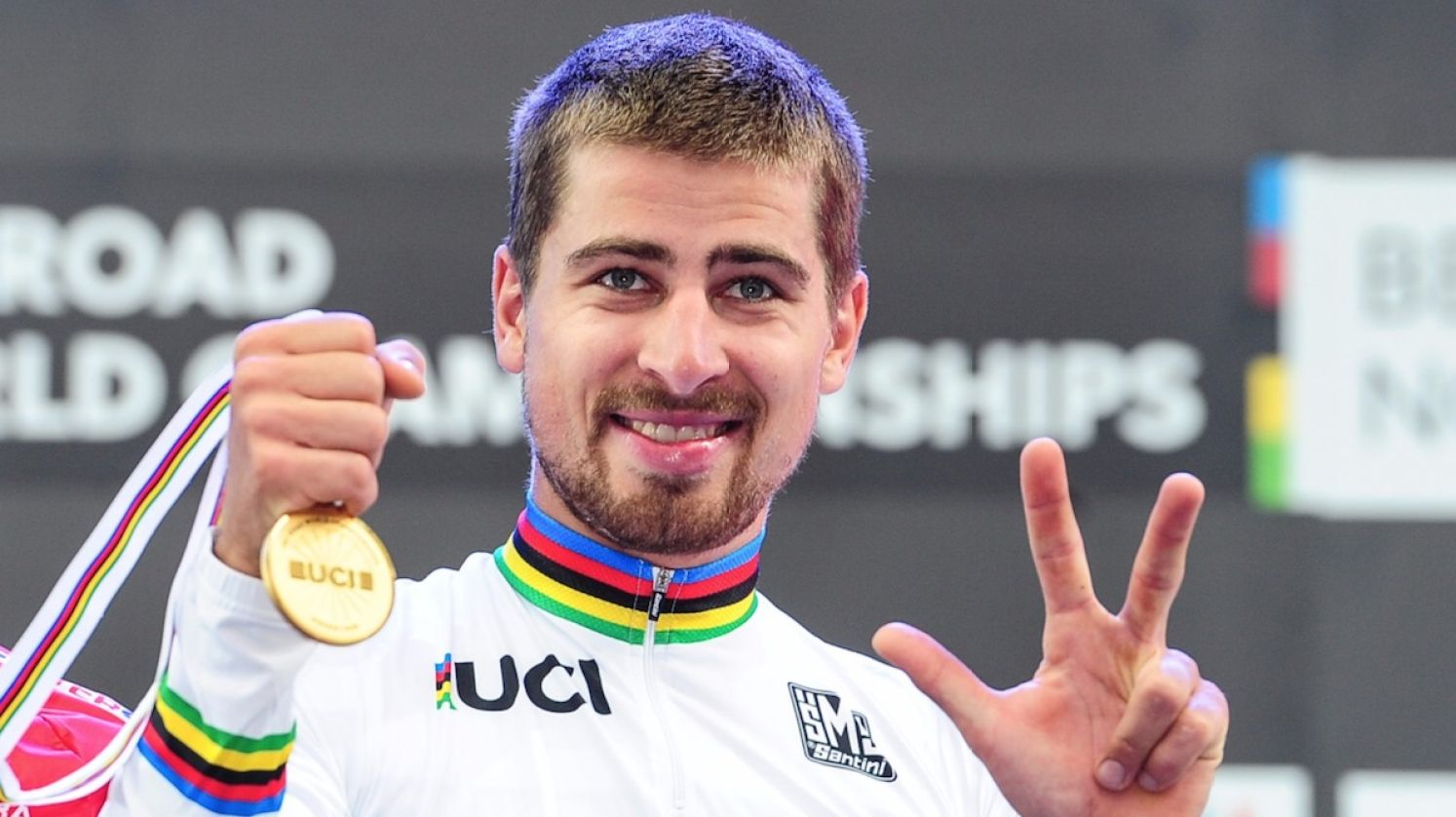 PETER SAGAN
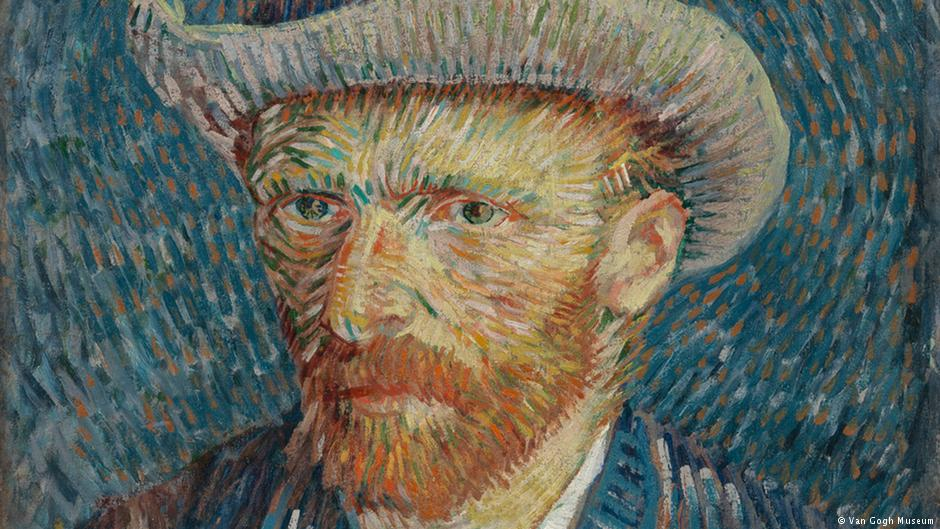 VINCENT VAN GOGH
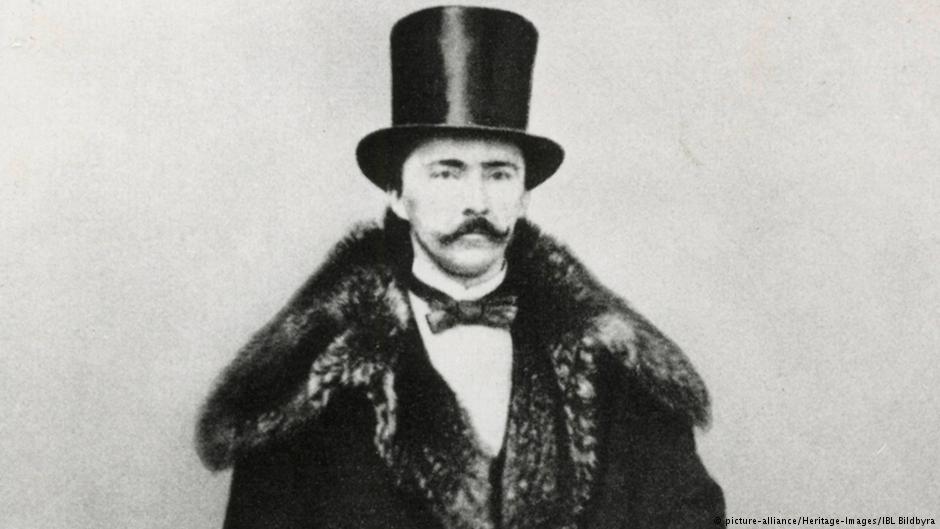 HEINRICH SCHLIMANN
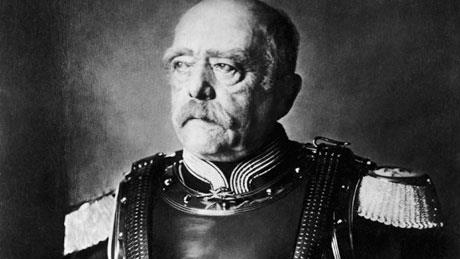 OTTO VON BISMARCK
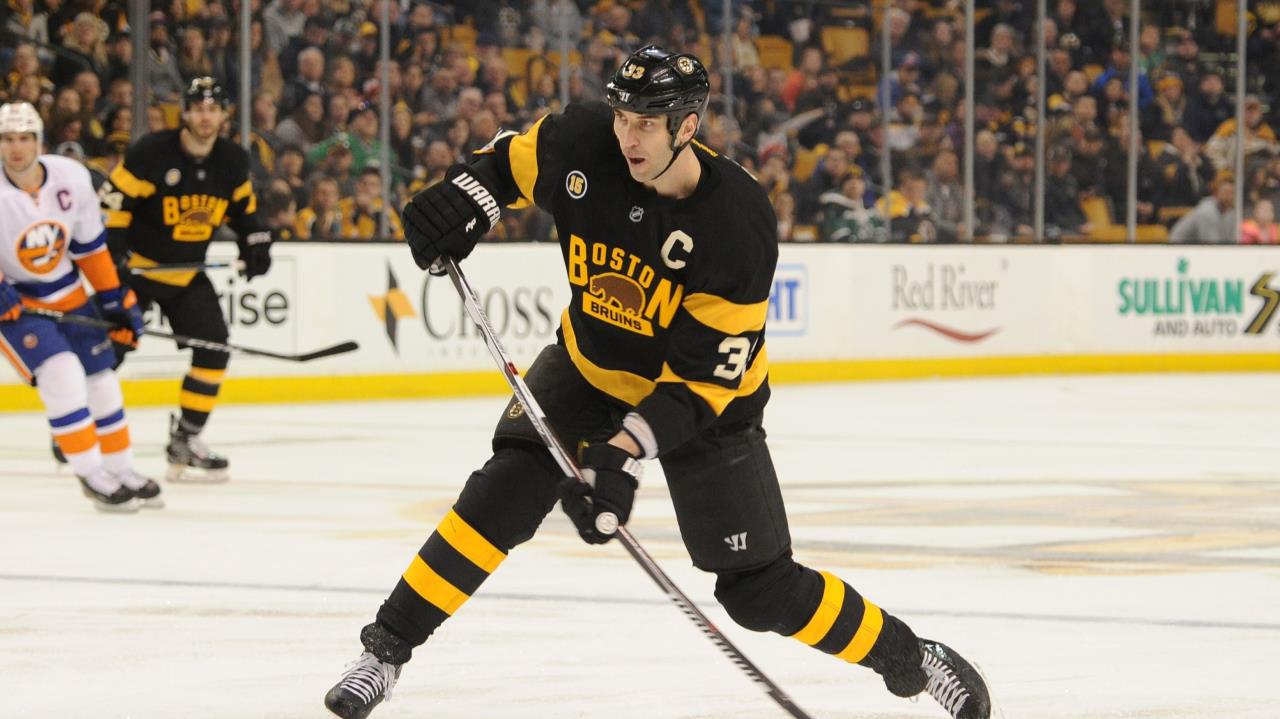 ZDENO CHARA
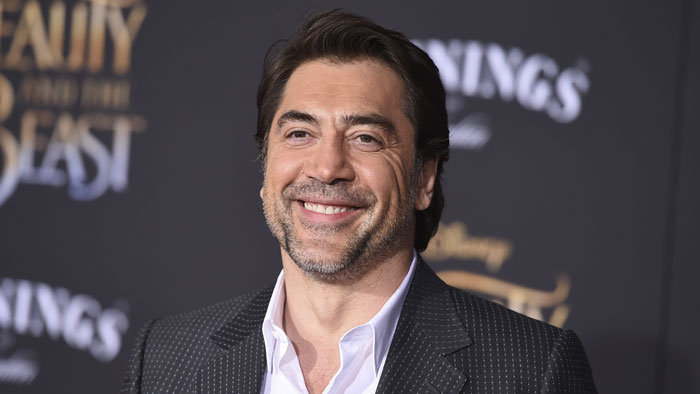 JAVIER BARDEN
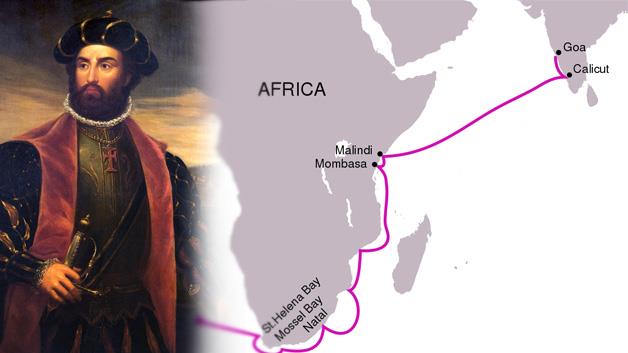 VASCO DA GAMA
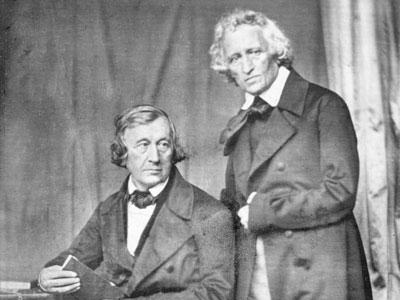 BRATIA GRIMMOVCI
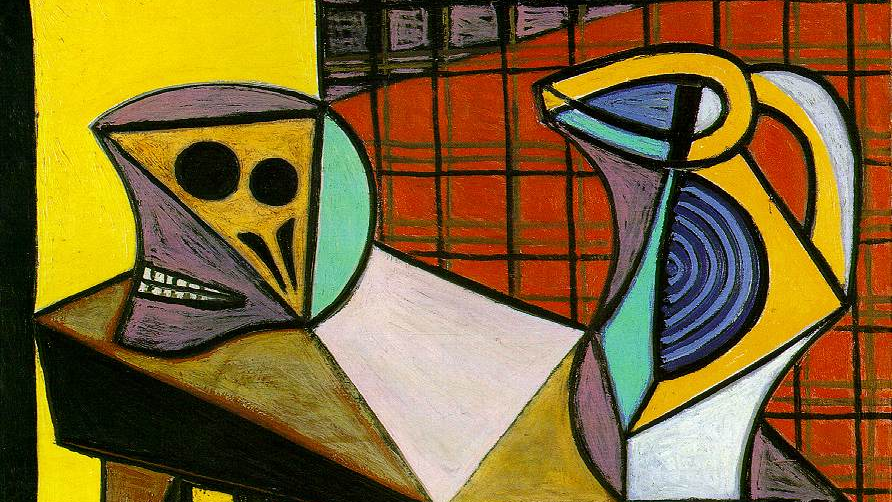 PABLO PICASSO
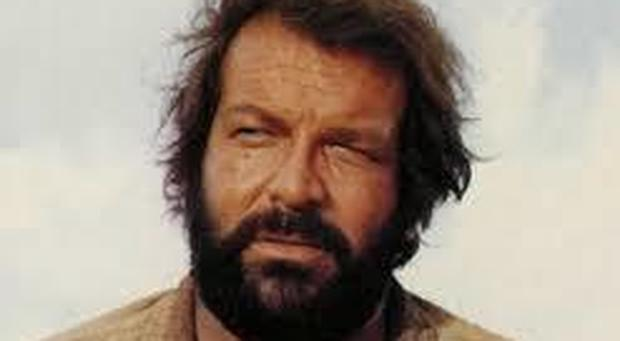 BUD SPENCER
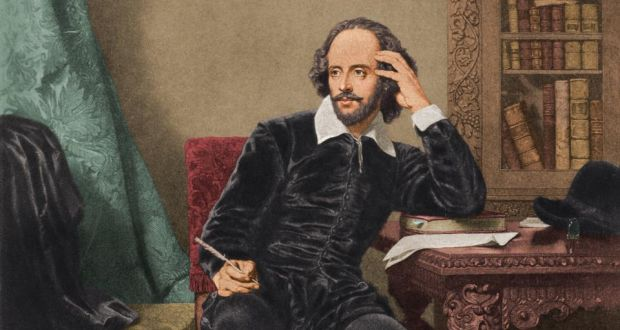 WILLIAM SHAKESPEARE
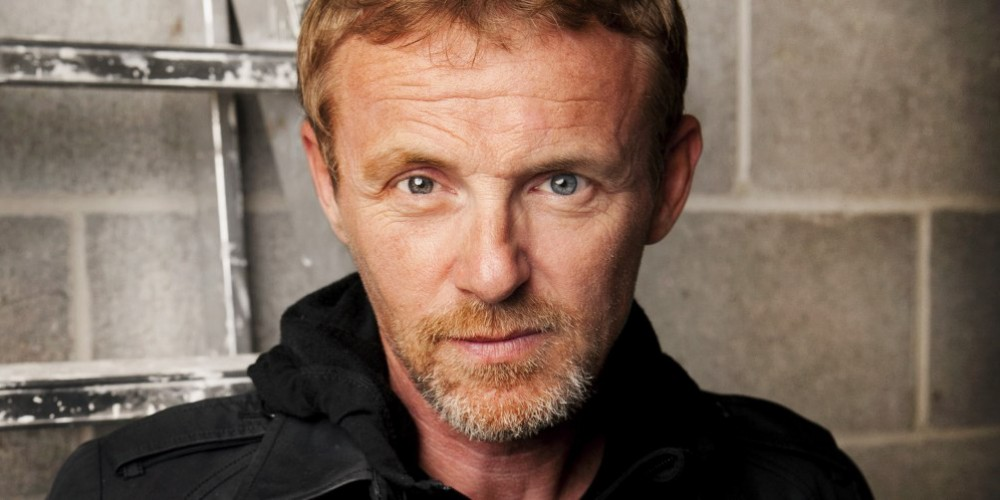 JO NESBO
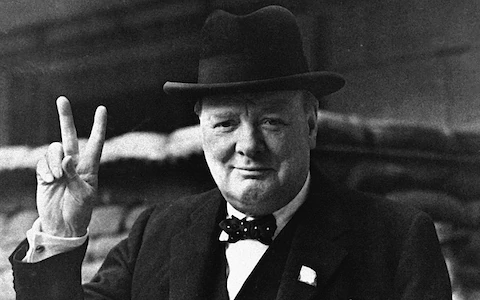 WINSTON CHURCHILL
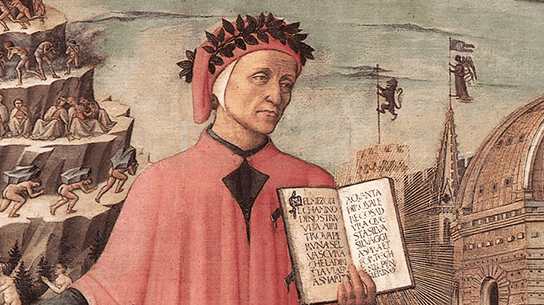 DANTE ALIGHIERI
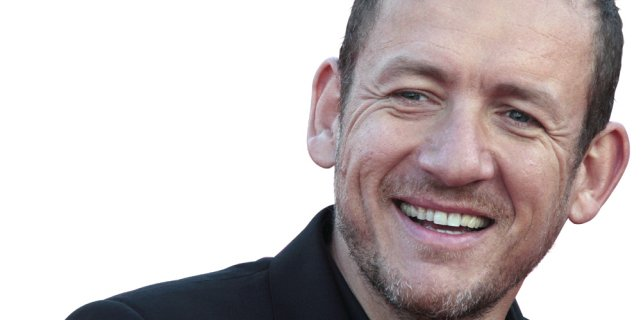 DANY BOON
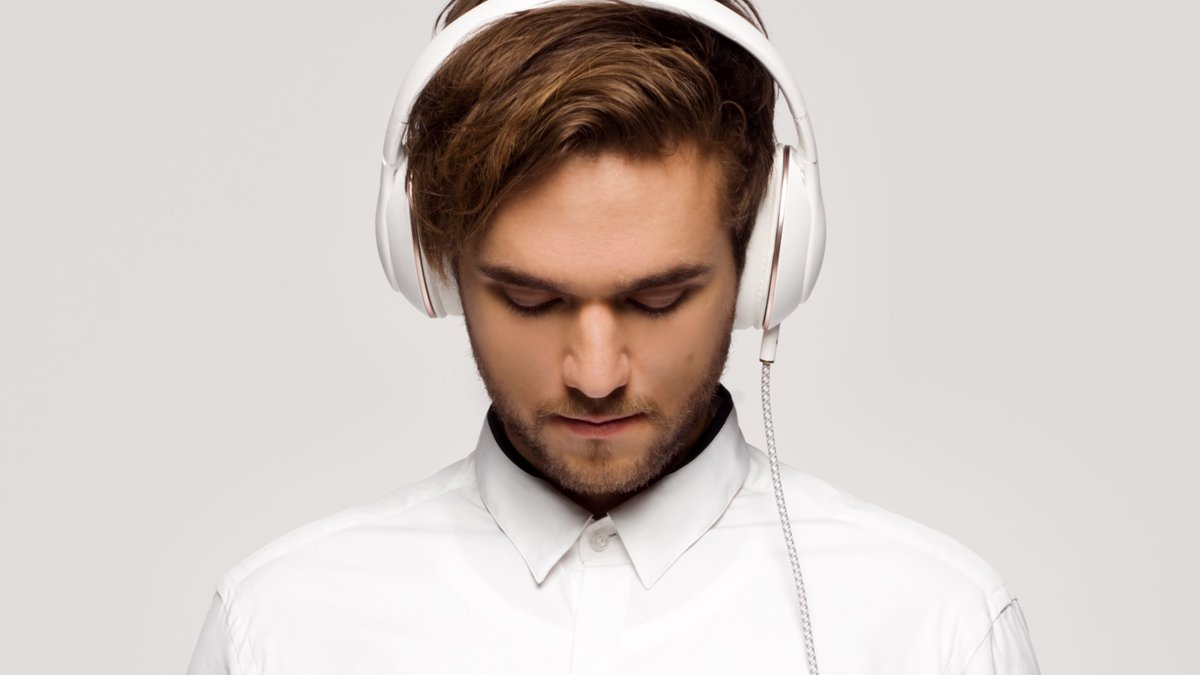 ZEDD
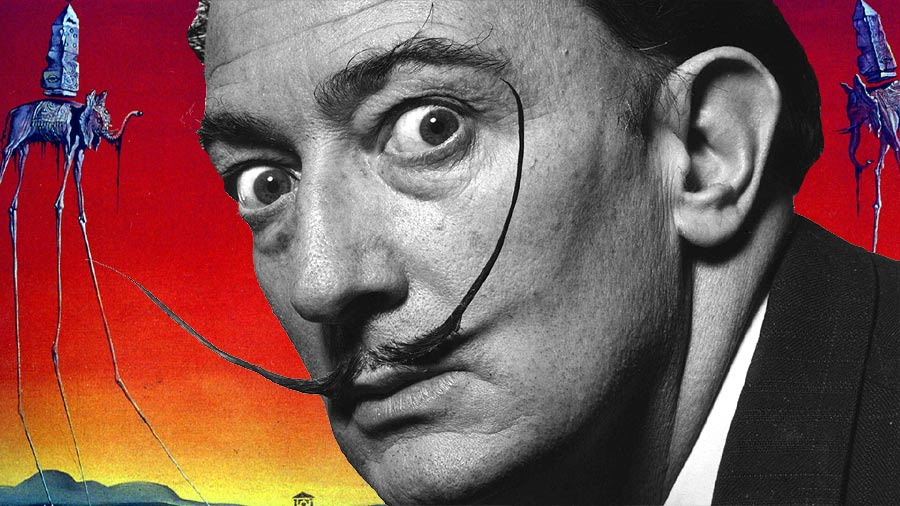 SALVADOR DALI
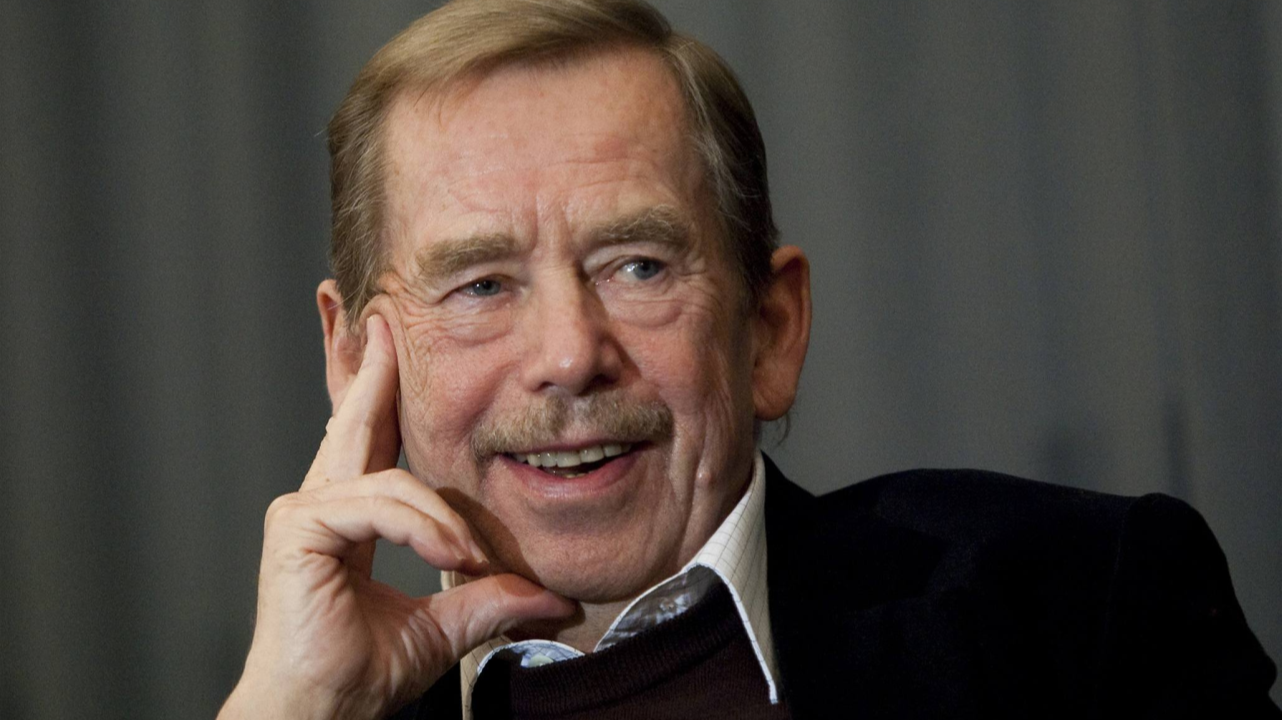 VÁCLAV HAVEL
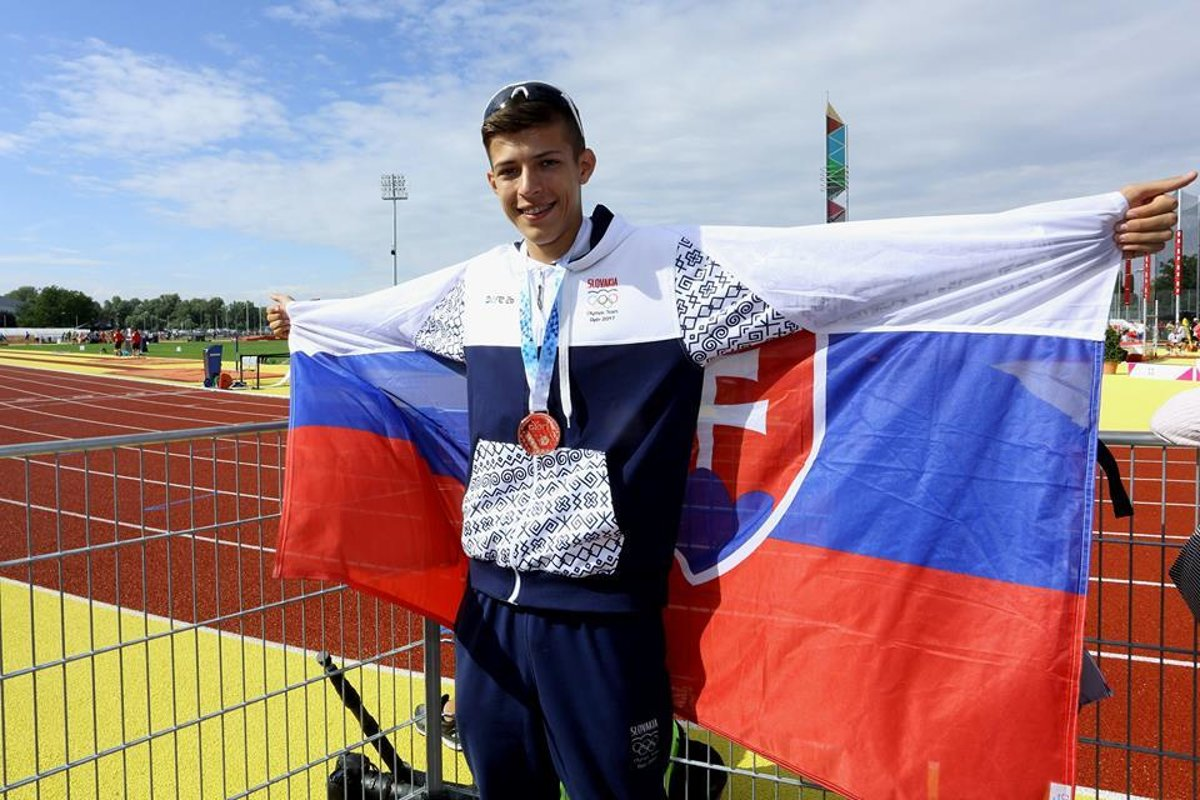 ANDREJ PAULÍNY
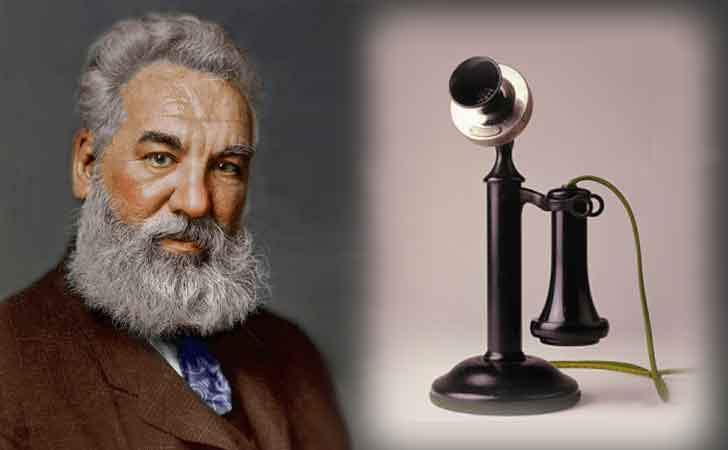 ALEXANDER GRAHAM BELL
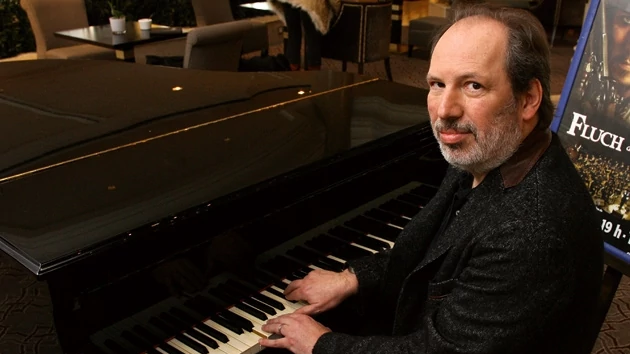 HANS ZIMMER
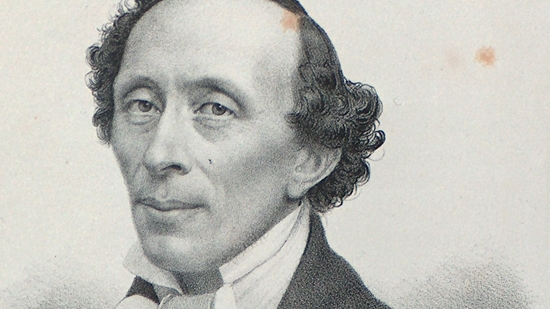 HANS CHRISTIAN ANDERSEN
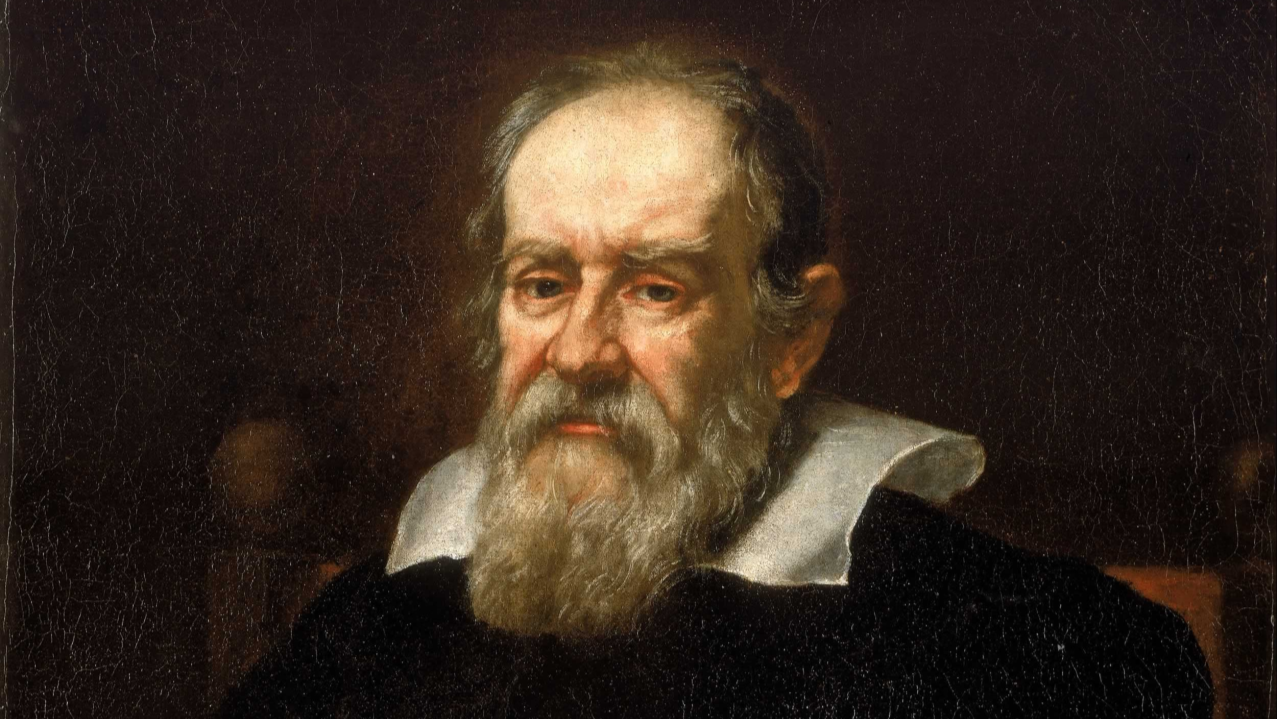 GALILEO GALILEI
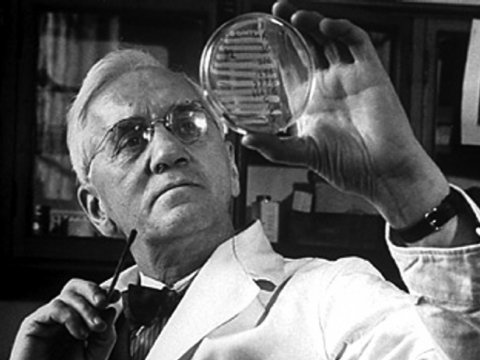 ALEXANDER FLEMING
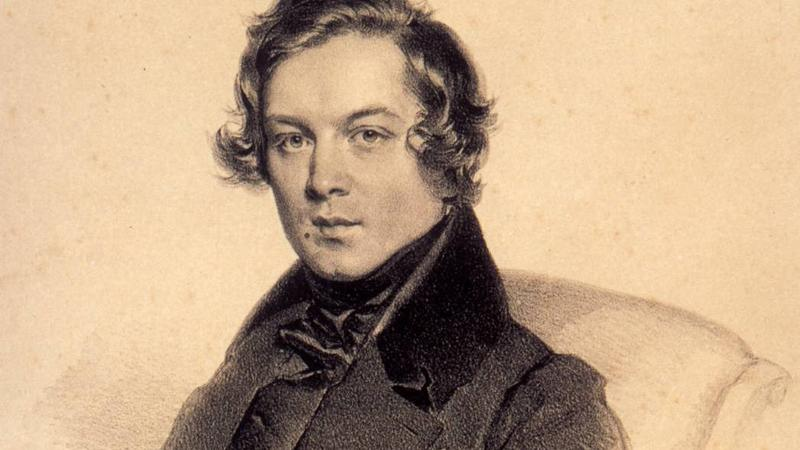 ROBERT SCHUMANN
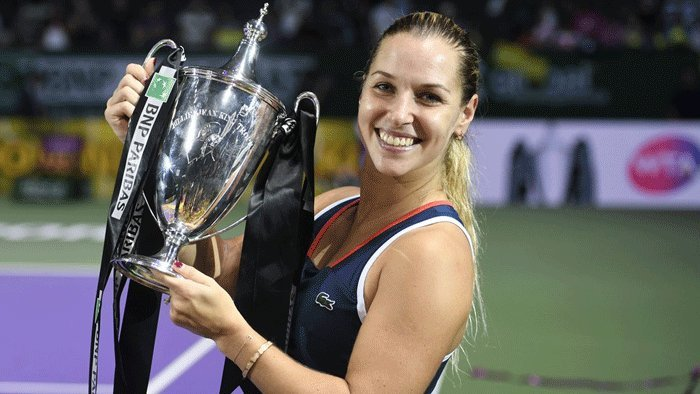 DOMINIKA CIBULKOVÁ
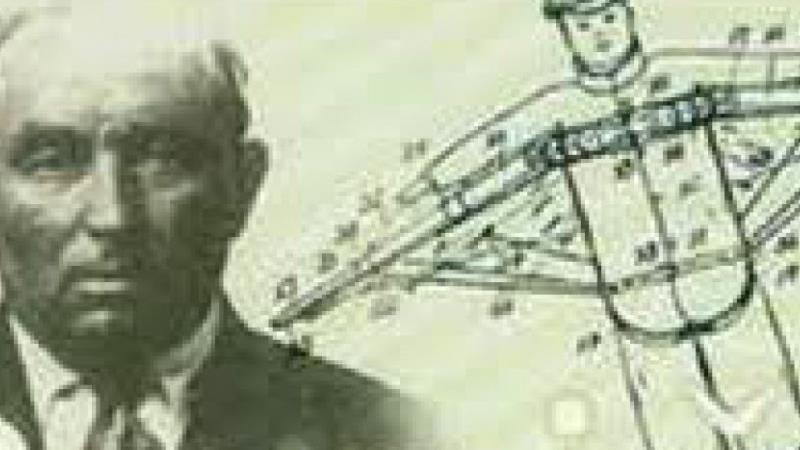 ŠTEFAN BANIČ
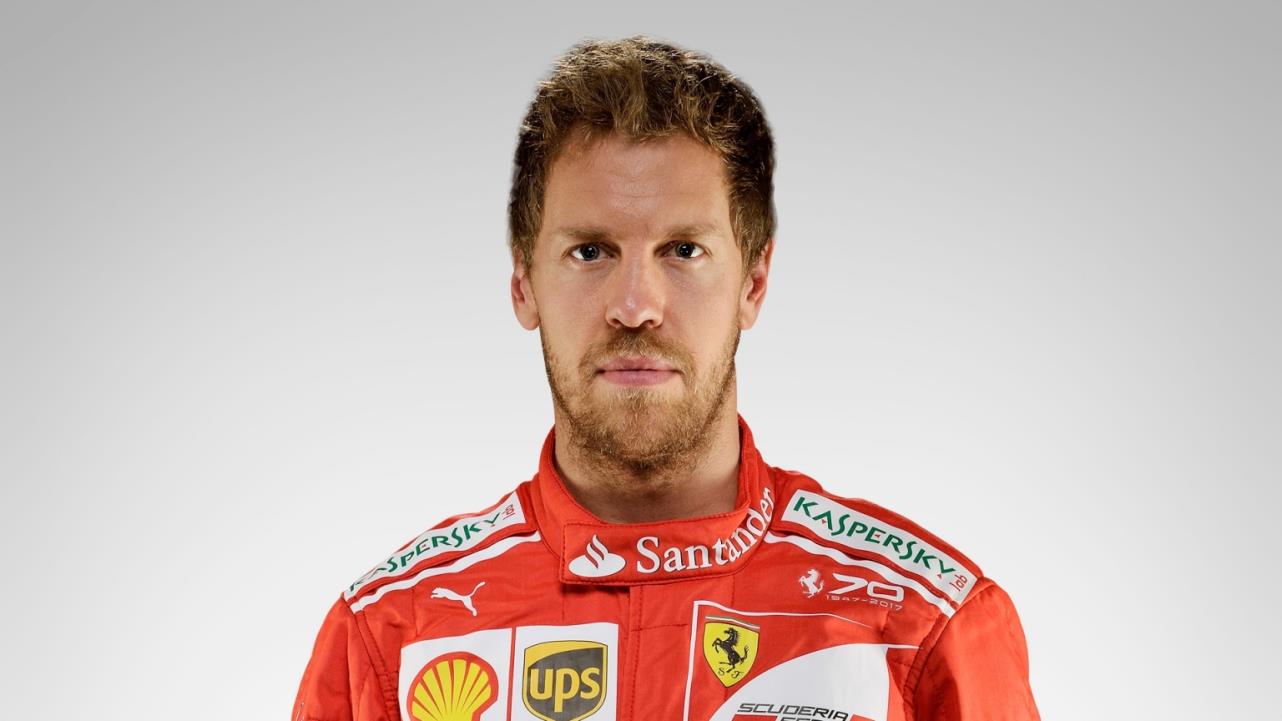 SEBASTIAN VETTEL
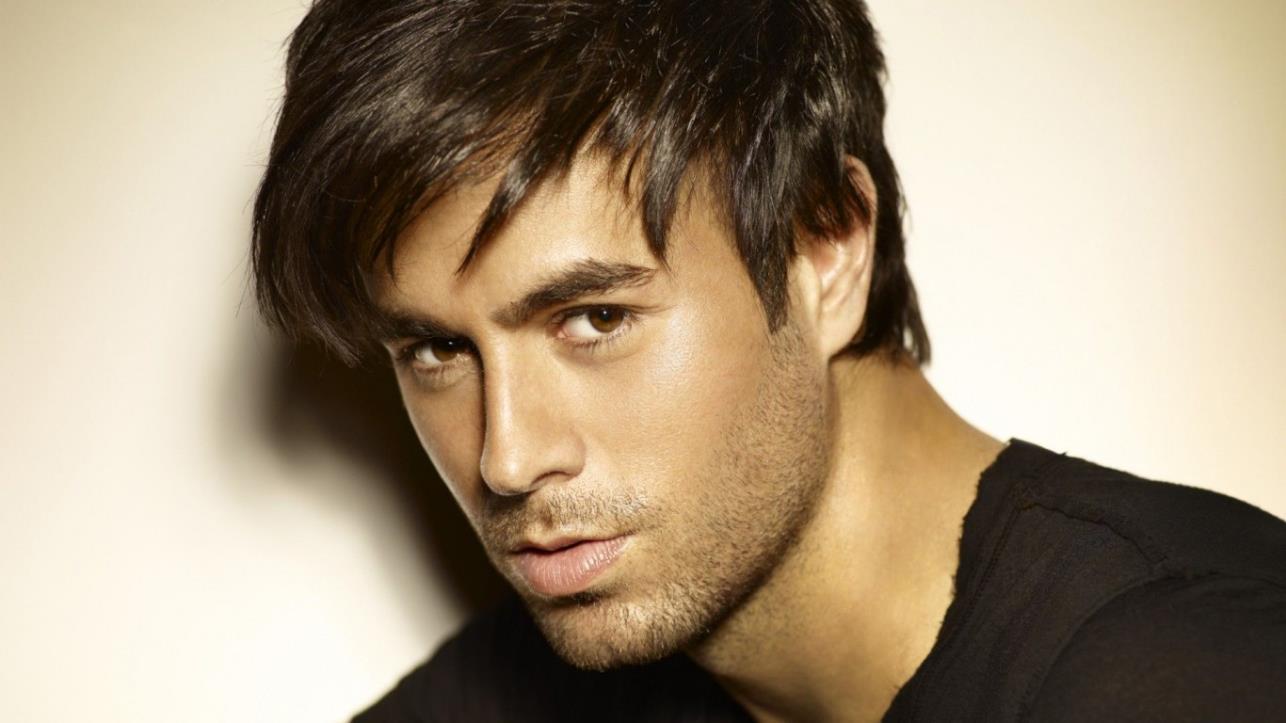 ENRIQUE IGLESIAS
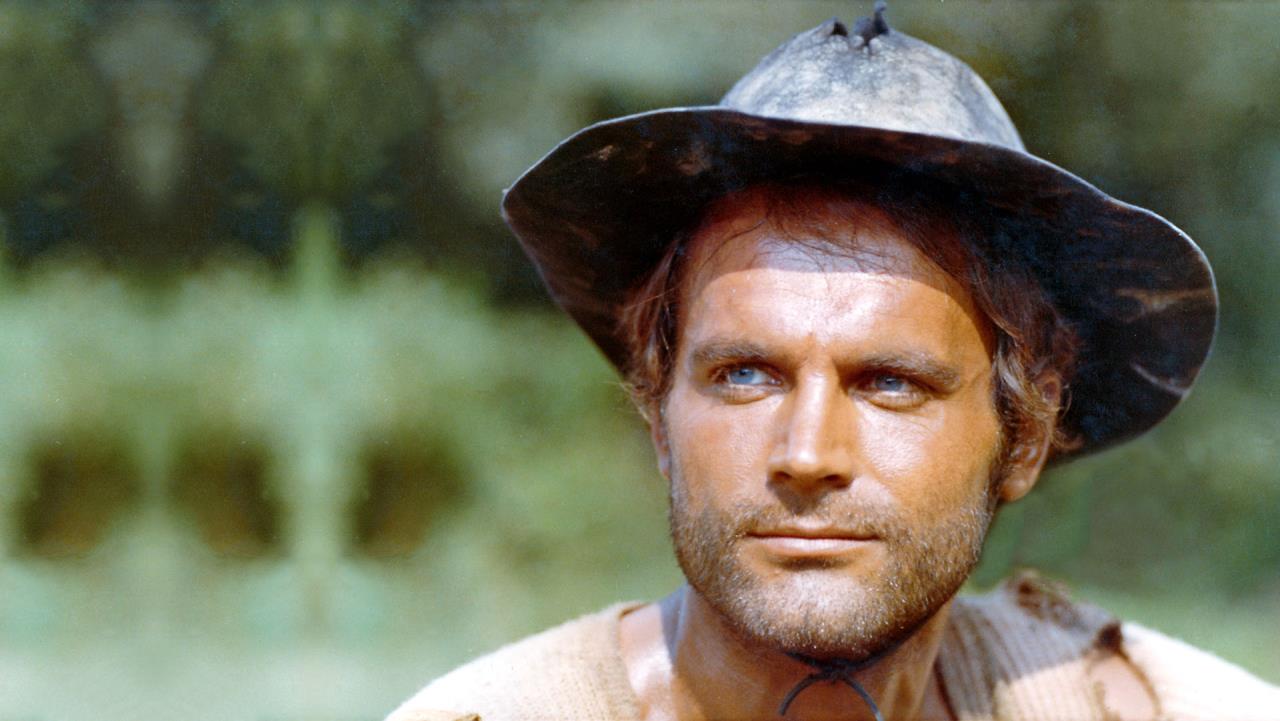 TERENCE HILL
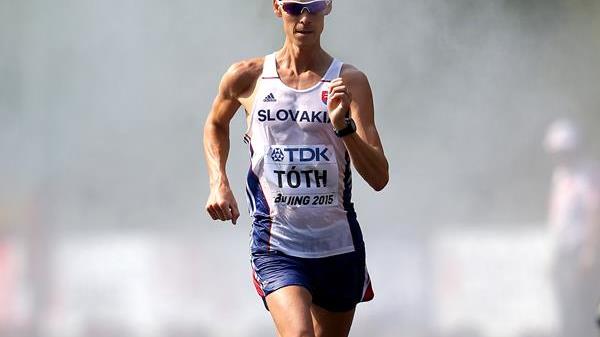 MATEJ TÓTH
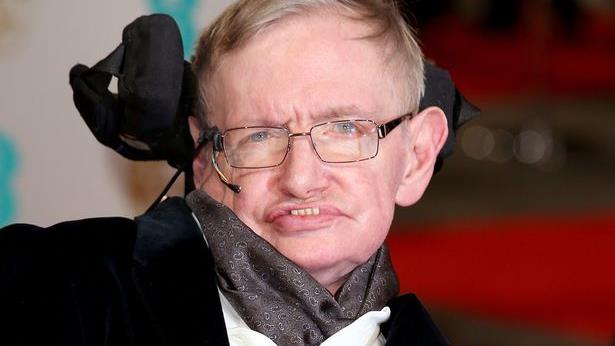 STEPHEN HAWKING
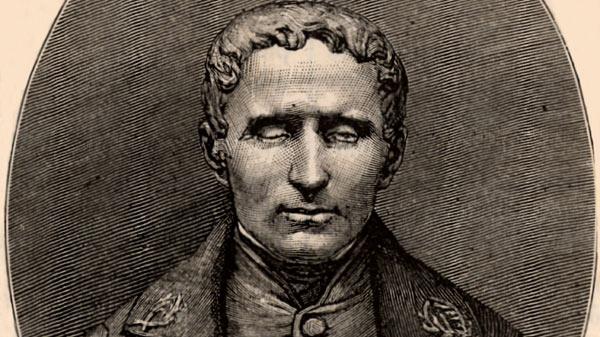 LOUIS BRAILLE
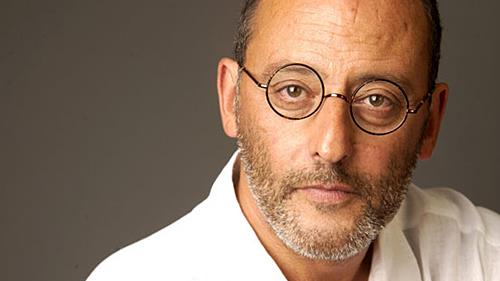 JEAN RENO
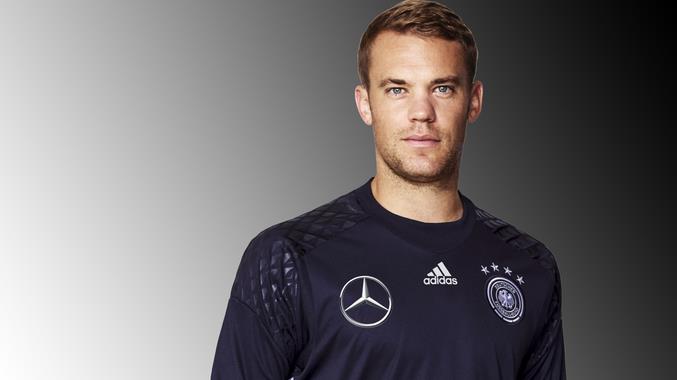 MANUEL NEUER
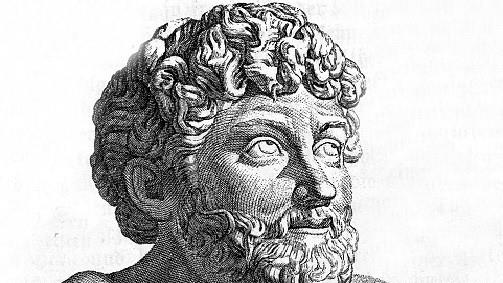 EZOP
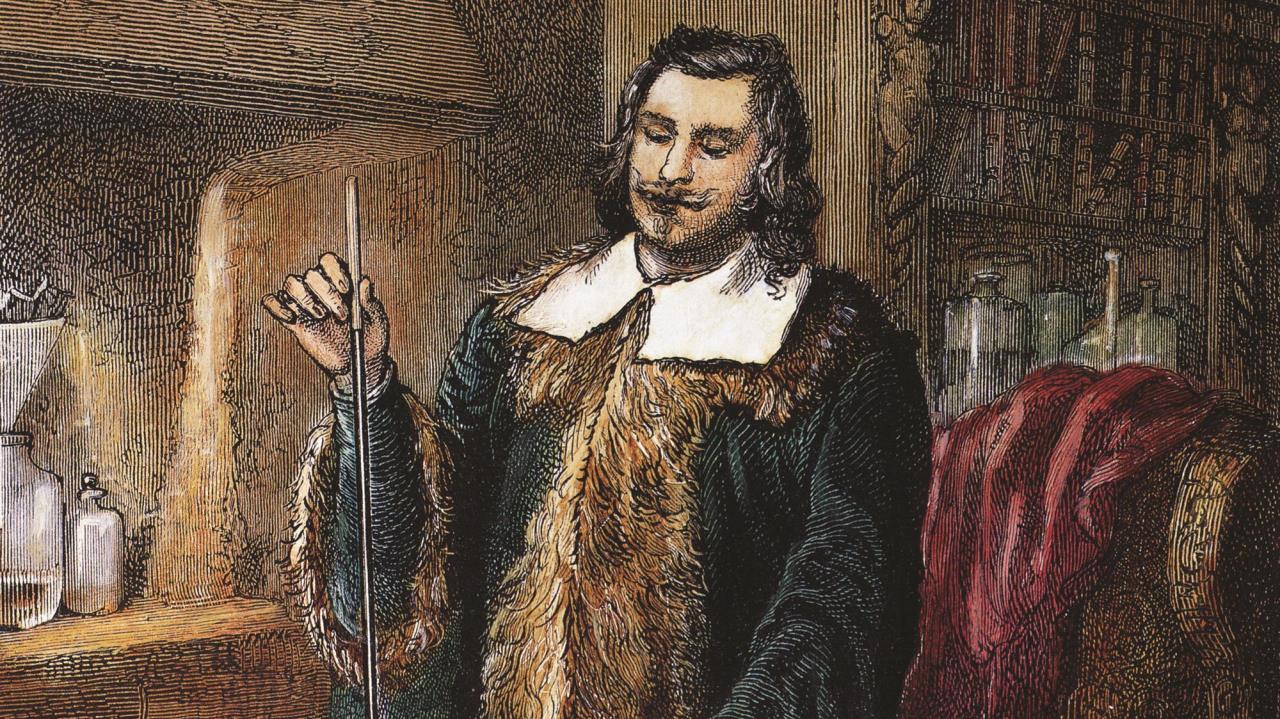 EVANGELISTA TORRICELLI
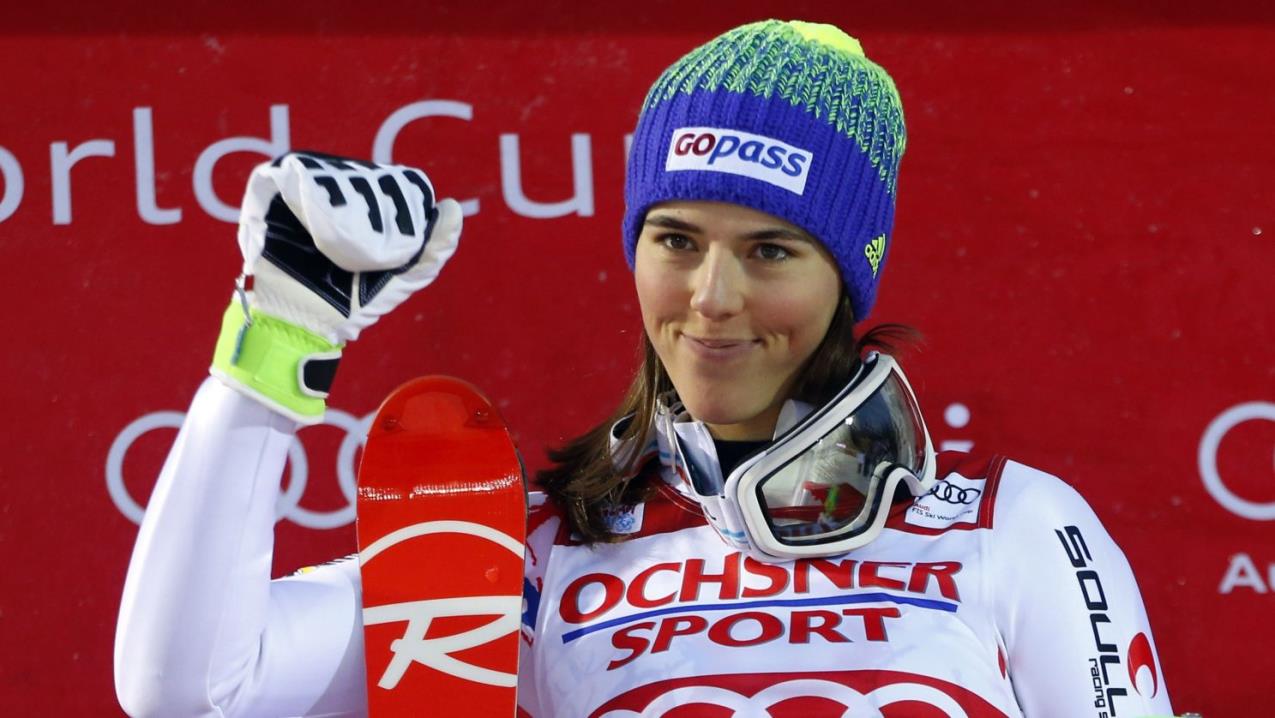 PETRA VLHOVÁ
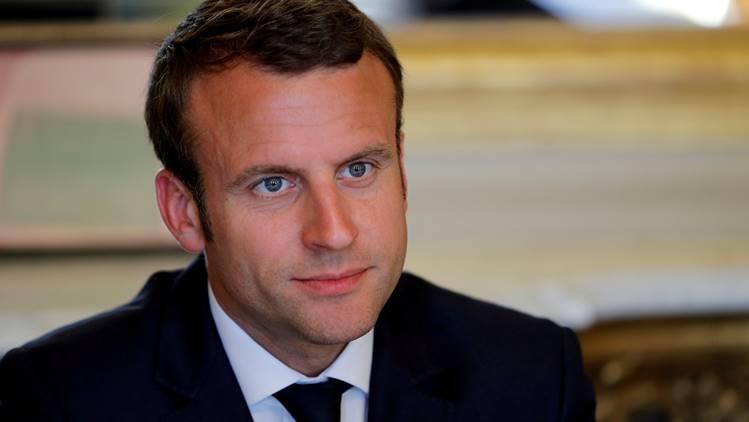 EMMANUEL MACRON
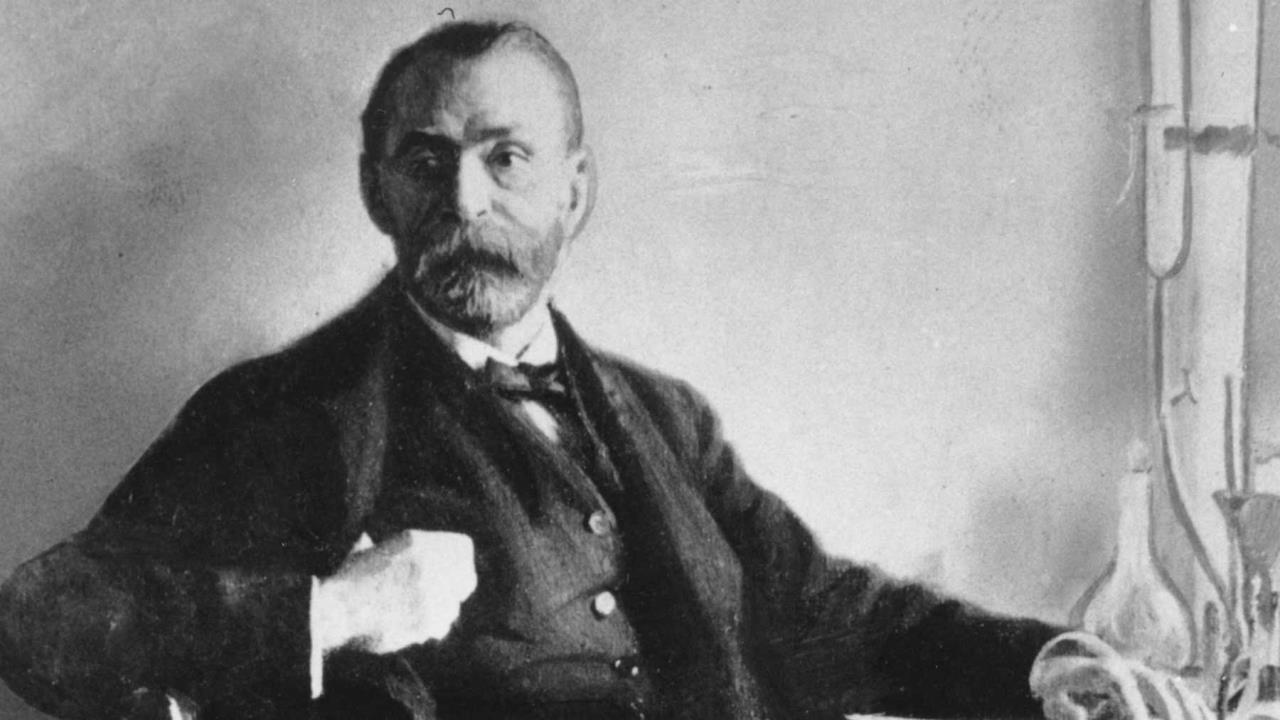 ALFRED NOBEL
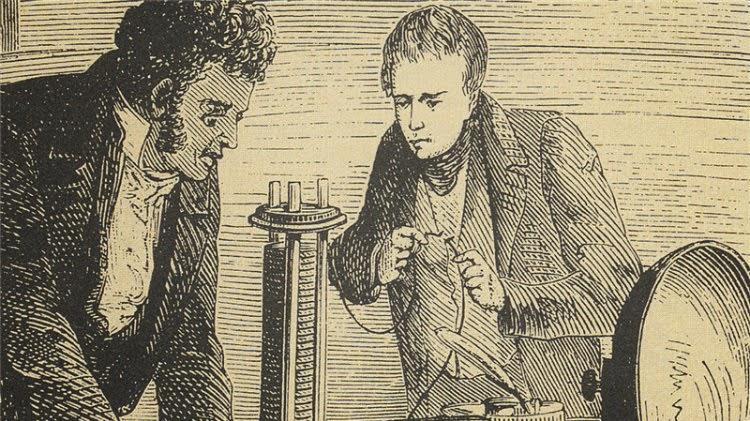 ALLESANDRO VOLTA
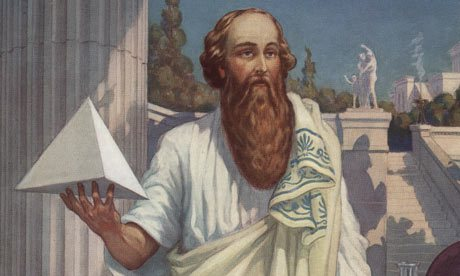 PYTAGORAS
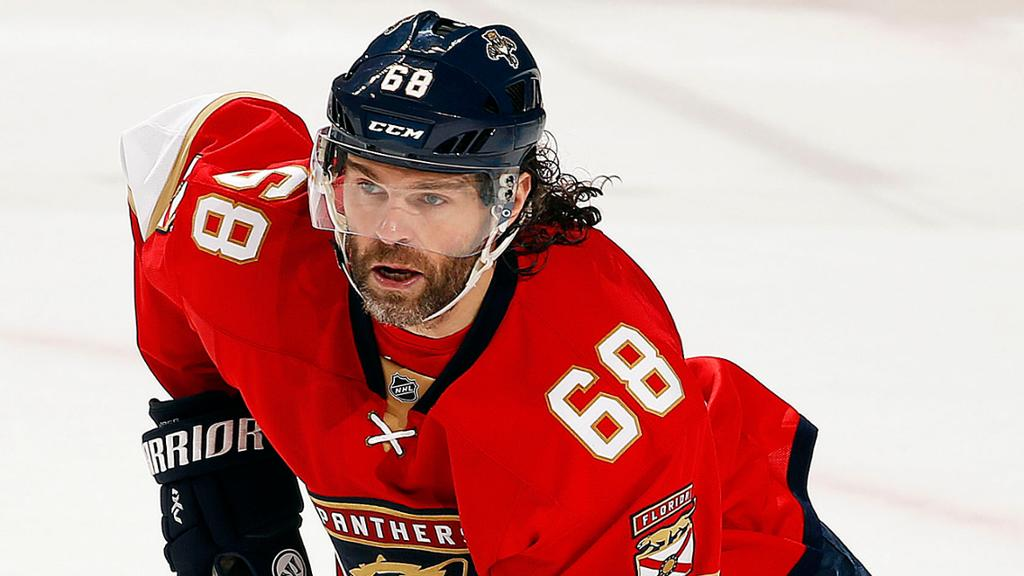 JAROMÍR JÁGR
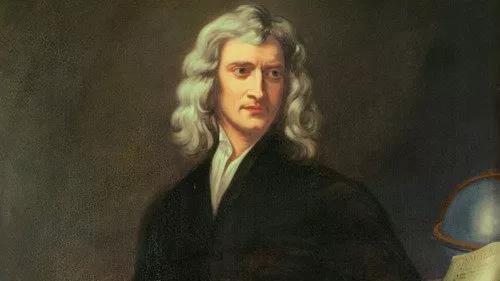 ISAAC NEWTON
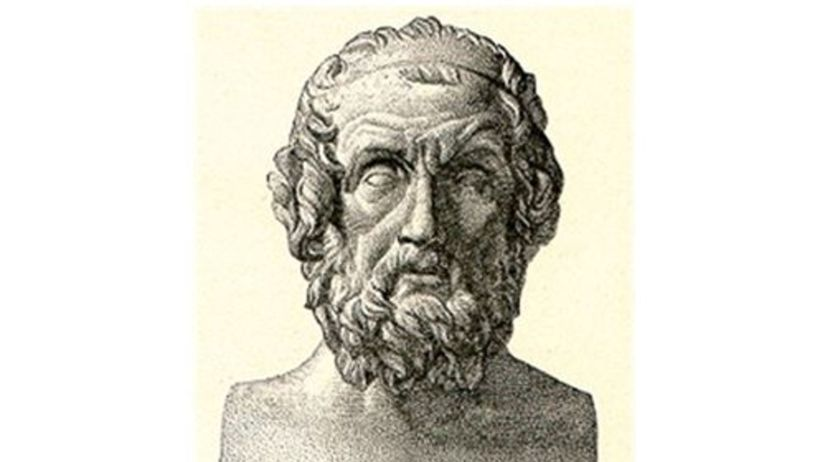 HOMÉR
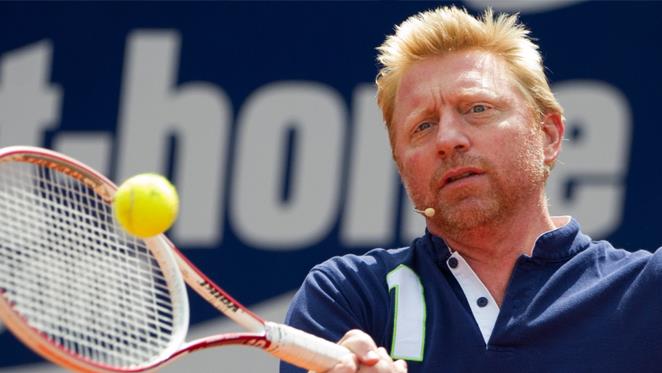 BORIS BECKER
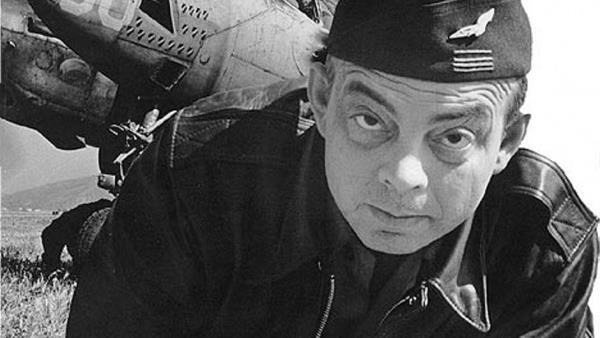 ANTOINE de SAINT-EXUPÉRY
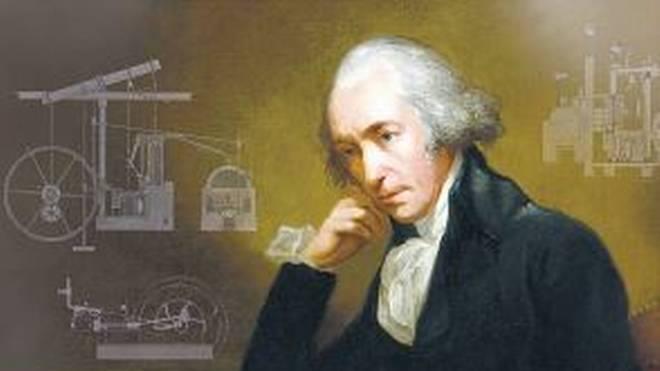 JAMES WATT
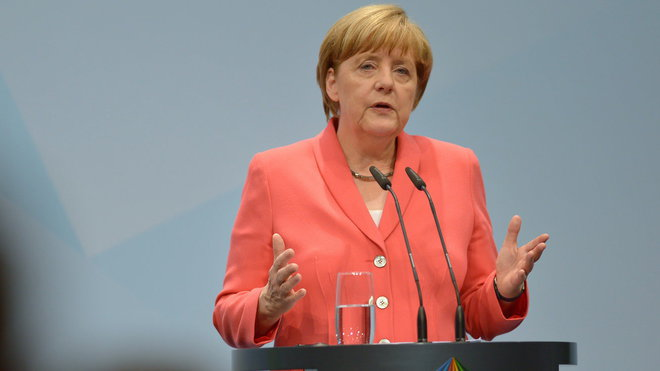 ANGELA MERKELOVÁ
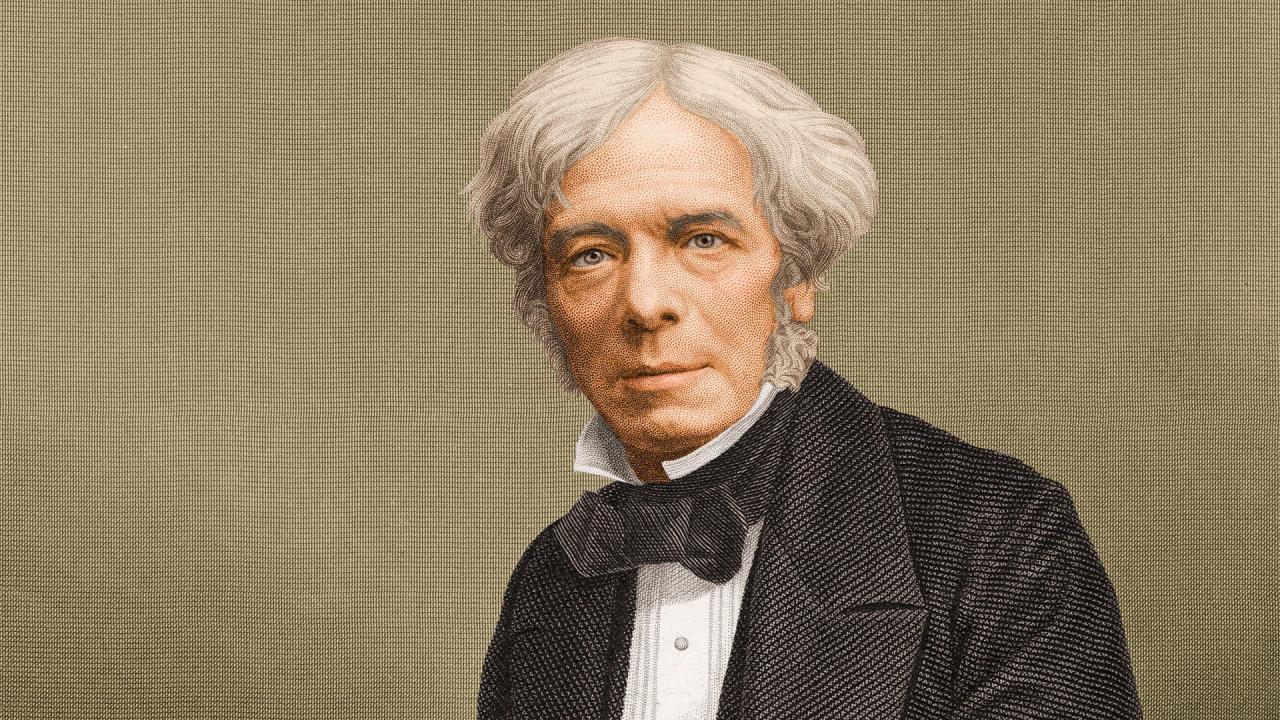 MICHAEL FARADAY
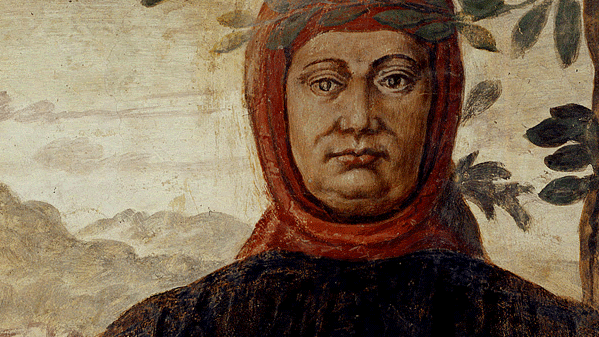 FRANCESCO PETRARCA
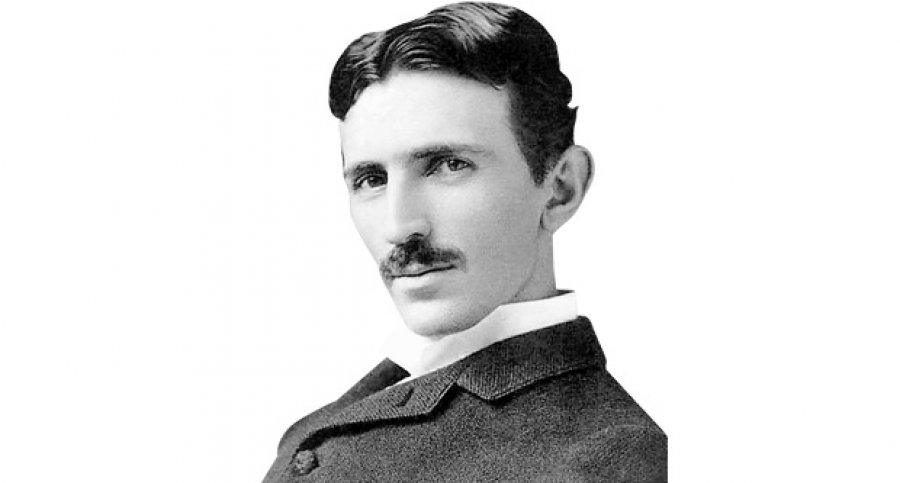 NIKOLA TESLA